Презентация «Игровая деятельность детей дошкольного возраста»
«Использование игровых технологий в работе с детьми, имеющими тяжелые нарушения речи»
Игра – ведущий вид деятельности детей 
дошкольного возраста.
Игра – что может быть интересней и значимей 
для ребенка?
Это и  радость, и познание, и творчество. Это то,
 ради чего ребенок идет в детский сад.
«Игра имеет в жизни ребенка такое же значение, 
как у взрослого деятельность – работа, служба.
Каков ребенок в игре, таков  во многом он 
будет и в работе, когда вырастет. Поэтому 
воспитание будущего деятеля происходит,
 прежде всего, в игре…»
А. С. Макаренко.
Презентация «Игровая деятельность детей дошкольного возраста»
ИГРА развивает
Почему так важна игровая деятельность?
Творческую активность, инициативность, воображение,  самостоятельность  ребенка
Способность ребенка предвосхищать последствия своих действий и прогнозировать оценку своего поведения другими детьми и взрослыми
Через роль и через игру ребёнок определяет свое место в системе общественных отношений. Игра способствует развитию субъектности ребенка, его самого. Ребёнок осознаёт свое «Я».
УСЛОВИЯ ДЛЯ РАЗВИТИЯ 
ДЕТСКОЙ ИГРОВОЙ ИНИЦИАТИВЫ
Игровая педагогическая технология
– это организация педагогического процесса в форме различных педагогических игр, последовательная деятельность педагога по:
- отбору, разработке, подготовке игр;
- включению детей в игровую деятельность;
- осуществлению самой игры;
- подведению итогов, результатов игровой       деятельности.
Основные цели и задачи:
- создание условий для игровой деятельности детей;
- развитие у детей интереса к различным видам игр;
- формирование игровых умений, развитие культурных форм игры;
- всестороннее воспитание и гармоничное развитие детей в игре;
- развитие самостоятельности, инициативы, творчества, навыков саморегуляции;
- формирование доброжелательного отношения к сверстникам, умения взаимодействовать, договариваться, самостоятельно разрешать конфликтные ситуации.
Функции игры.
1 Развлекательная 
2 Коммуникативная.
3 Диагностическая 
4 Коррекционная 
5 Социокультурная
6 Игротерапевтическая
7 Развивающая
По характеру педагогического процесса  выделяются следующие игры: 
1. по виду деятельности – двигательные, интеллектуальные, психологические, профориентированные и т.д.;
2. по характеру педагогического процесса – обучающие, тренировочные, контролирующие, познавательные, воспитательные, развивающие, диагностические;
3. по характеру игровой методики – игры с правилами; 
    игры с правилами, устанавливаемыми по ходу игры; 
    игры, где одна часть правил задана условиями игры 
    и устанавливается в зависимости от ее хода;
4. по содержанию – музыкальные, математические, 
    социализирующие, логические и т.д.;
5. по игровому оборудованию – настольные, компьютерные, театрализованные, сюжетно-ролевые, режиссерские и т.д.
ИГРОВАЯ ДЕЯТЕЛЬНОСТЬ
Социально-коммуникативное развитие
Познавательное развитие
Речевое развитие
Художественно-эстетическое развитие
Физическое развитие
Игра остаётся ведущей формой развития дошкольника, в которой формируются важнейшие для данного возраста  психические новообразования. Другие виды деятельности, характерные для этого возраста, лишь дополняют игру.
В игре развивается способность к воображению, 
образному мышлению, в процессе игры дети 
приобщаются к элементарным общепринятым 
нормам и правилам взаимоотношения со 
сверстниками и взрослыми.
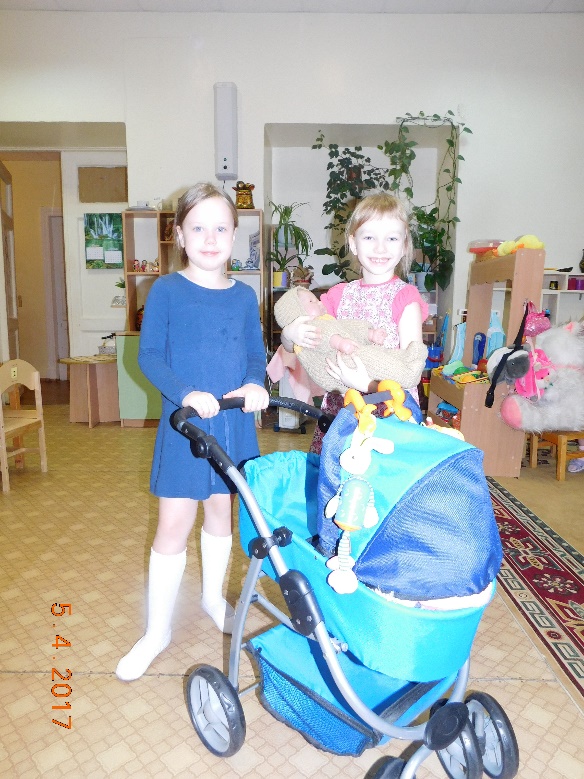 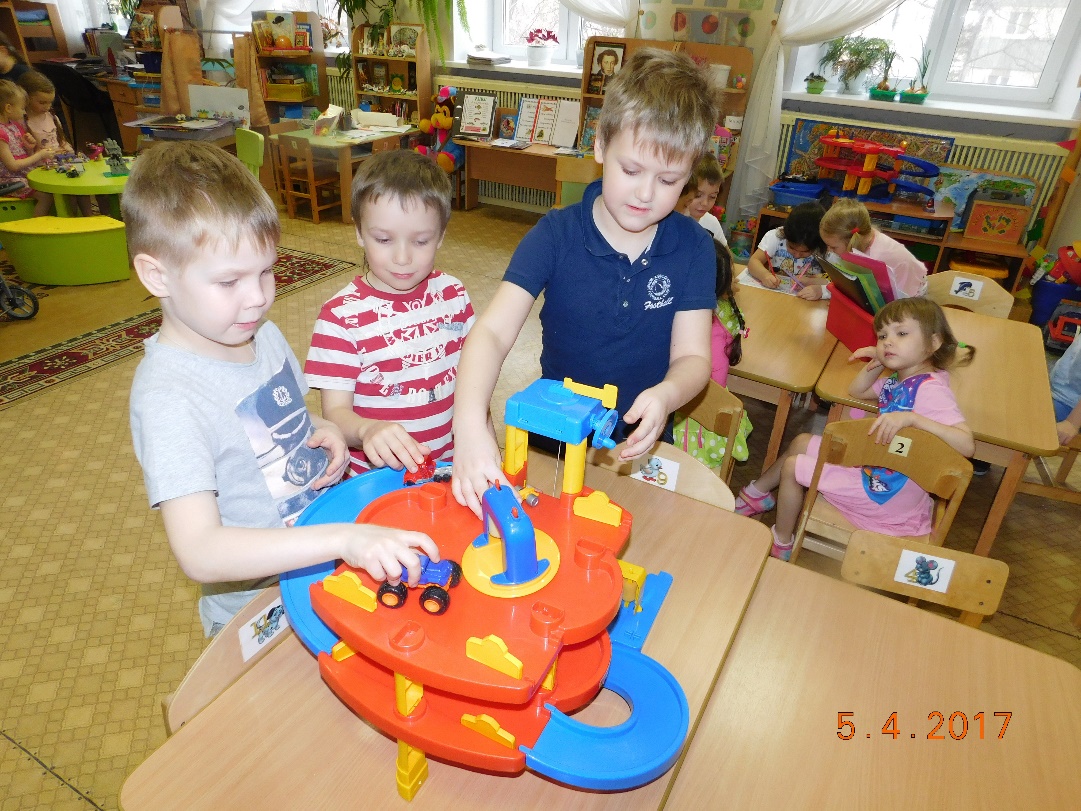 Игра – это средство приобщения детей к социальной
действительности.
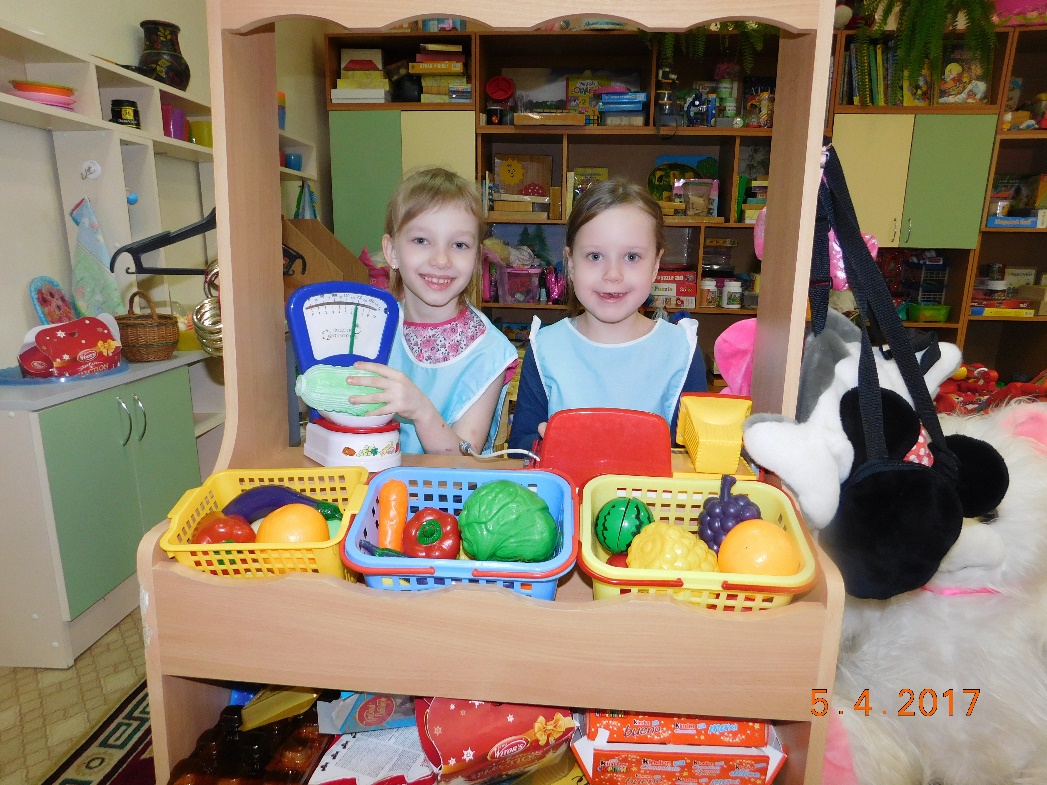 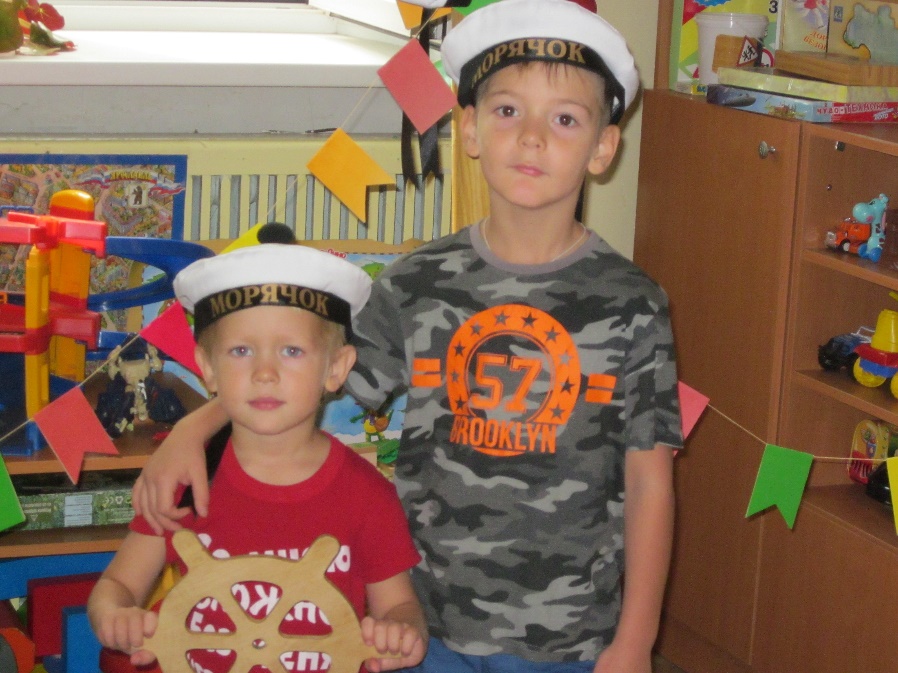 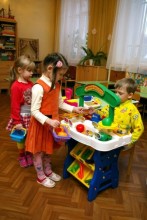 Игра – это развитие воображения и формирование
 интересов детей.
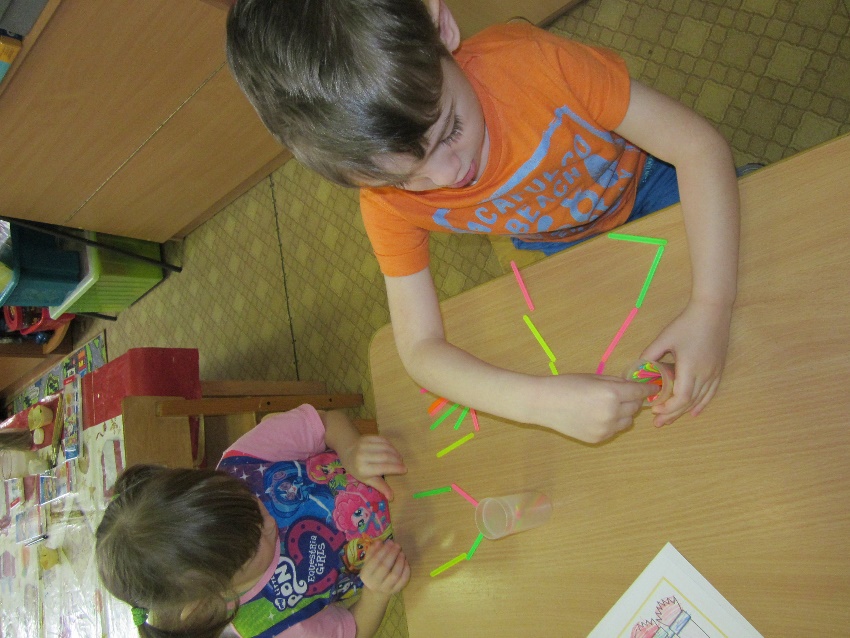 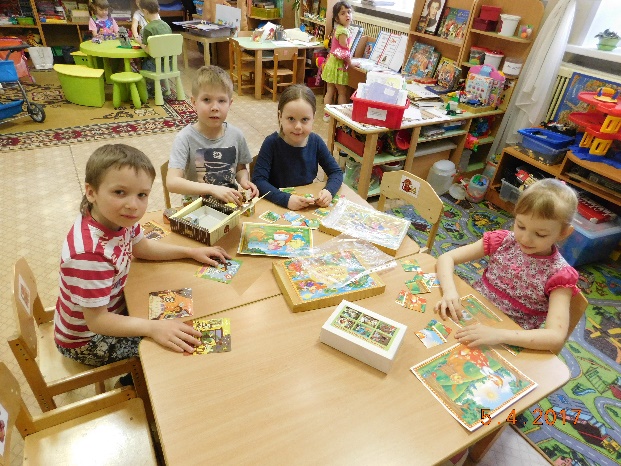 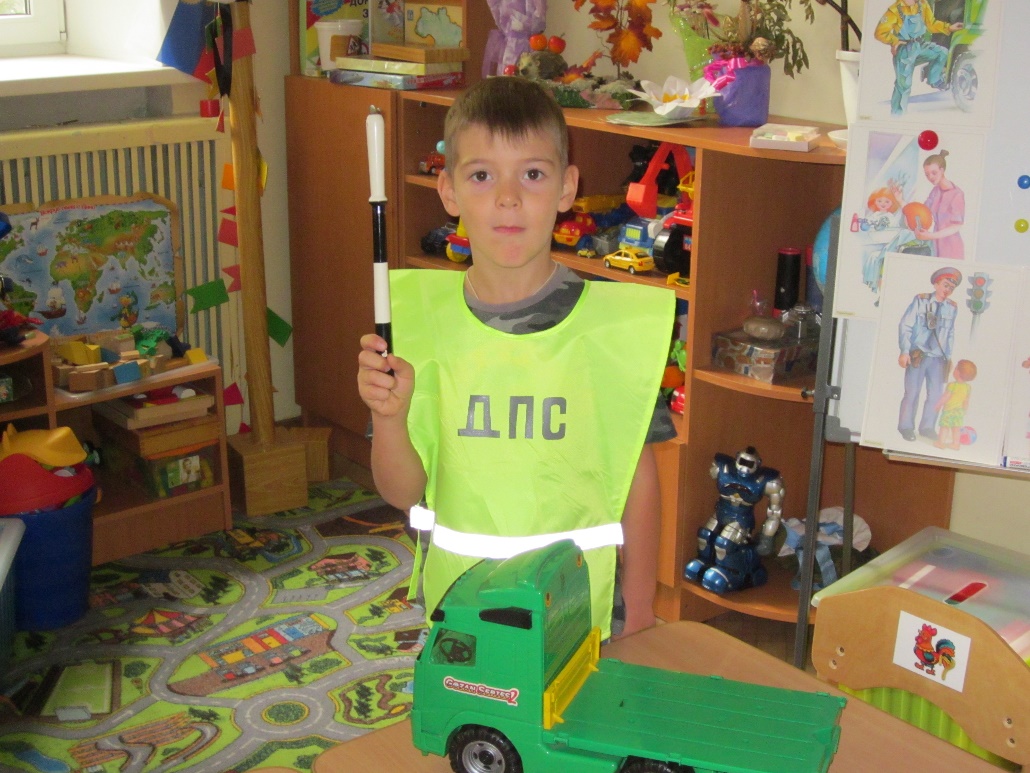 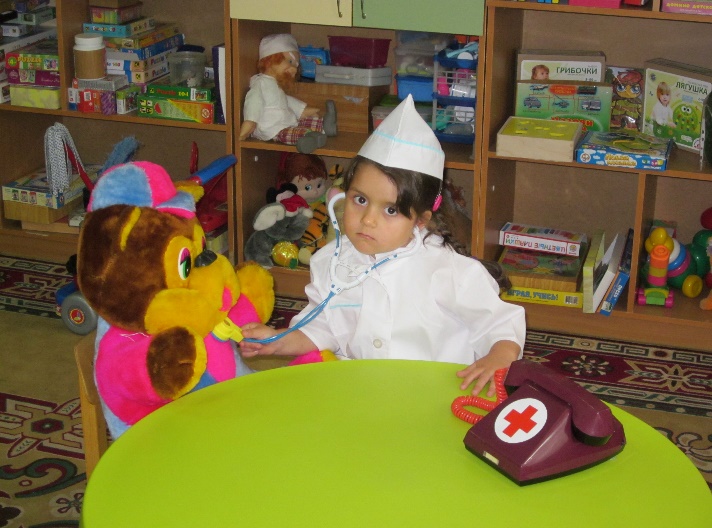 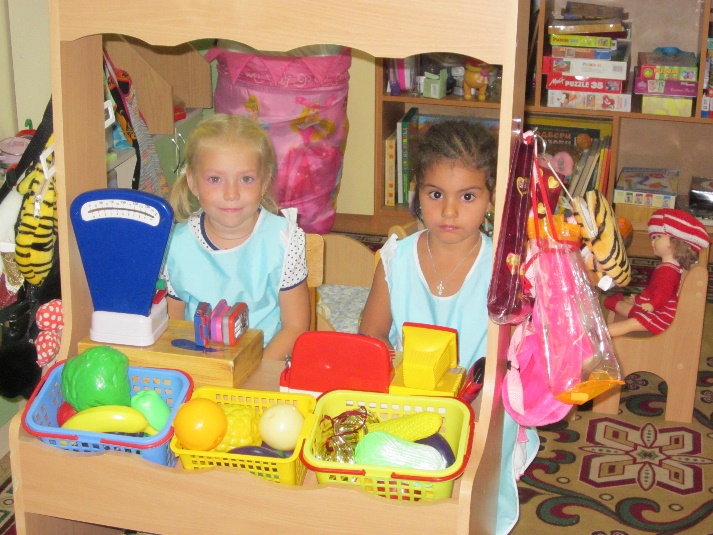 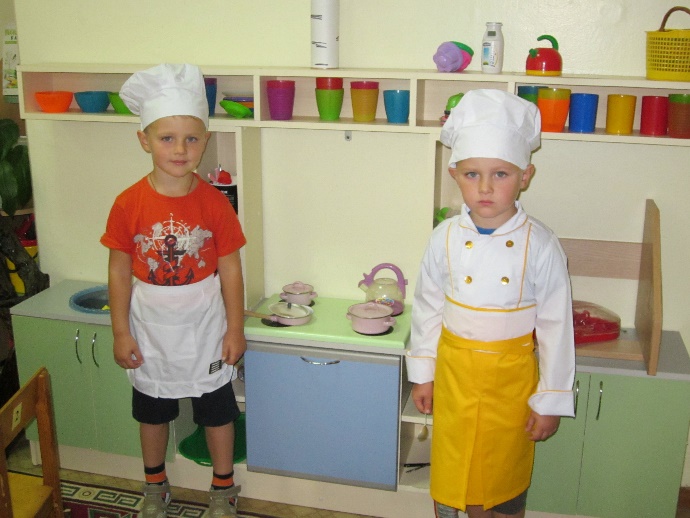 Игра – это средство повышения 
активности детей.
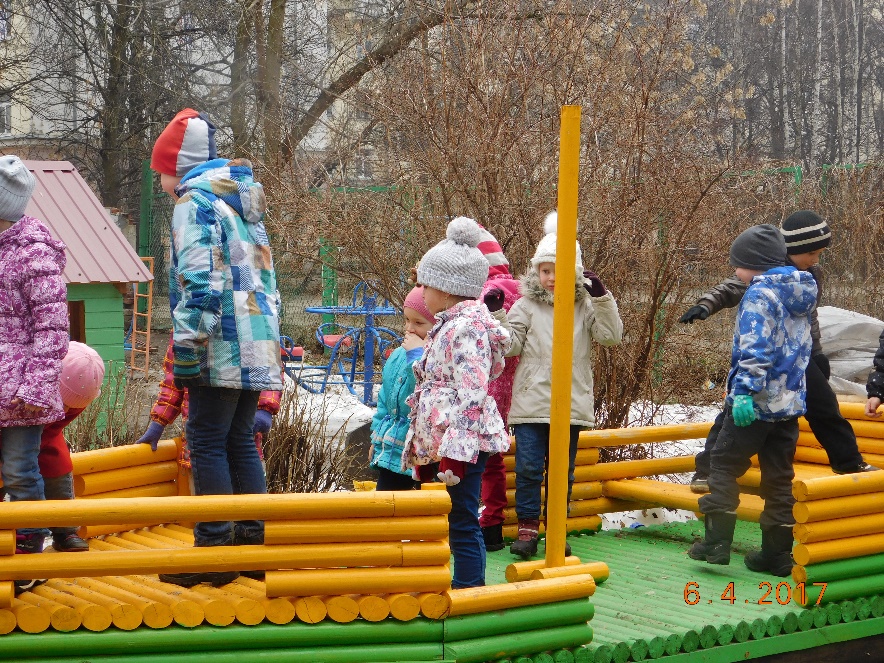 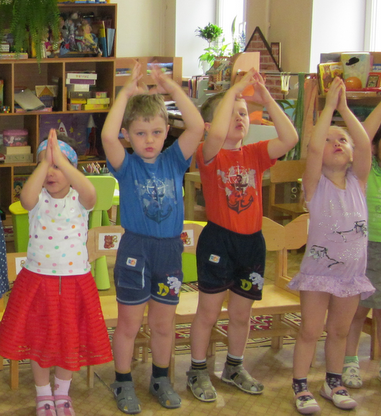 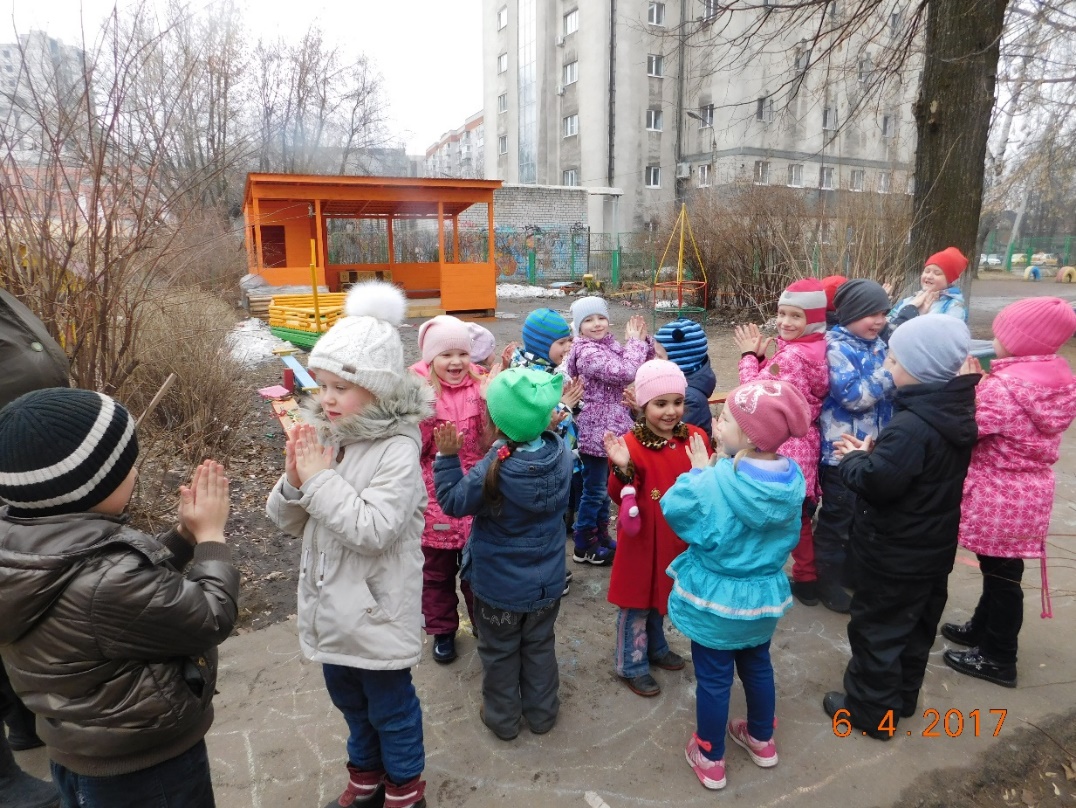 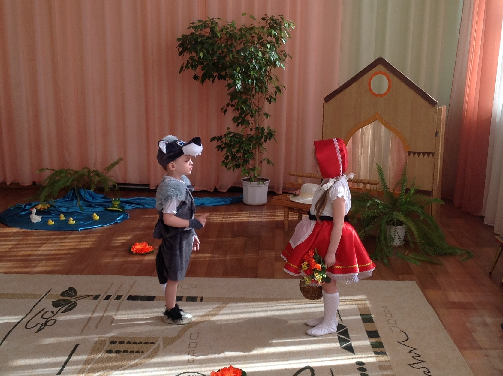 Театрализованная 
деятельность
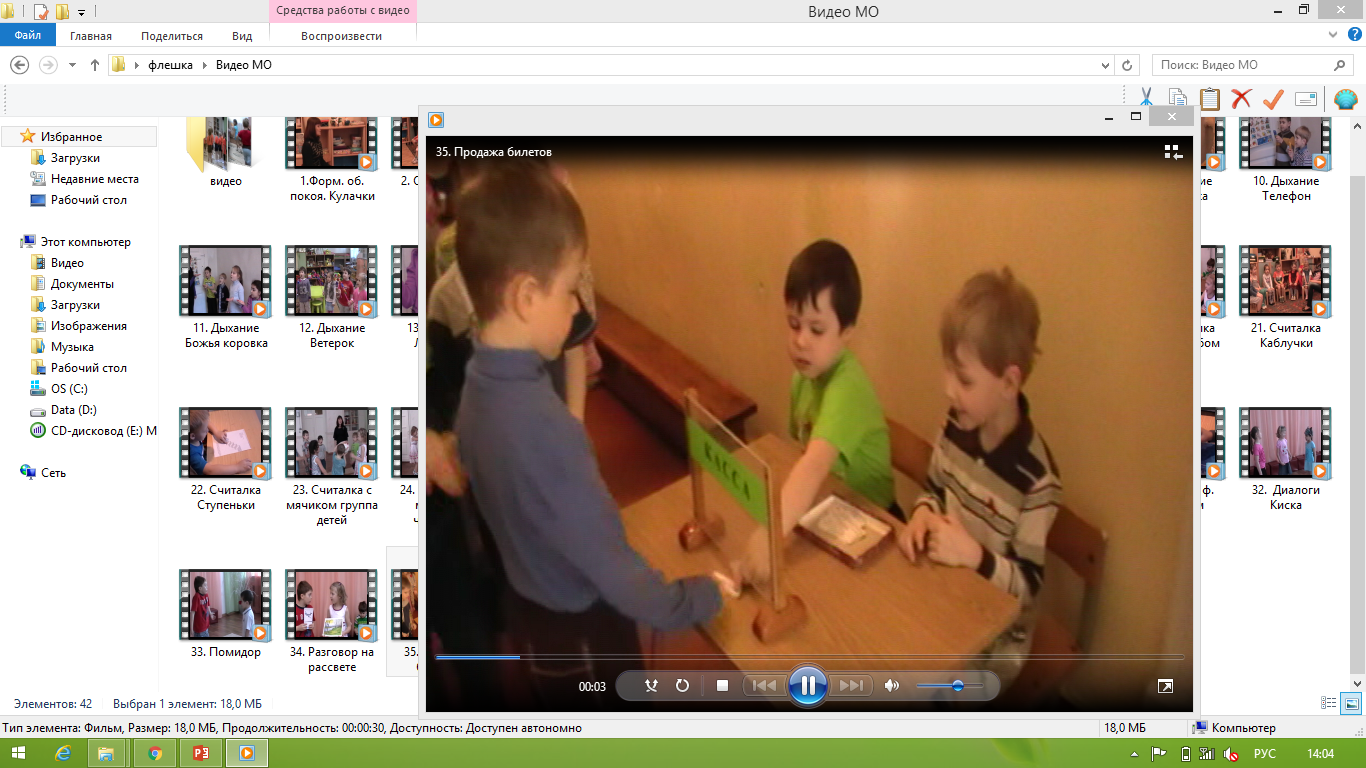 Один из самых эффективных 
способов воздействия 
на детей, в котором наиболее 
полно и ярко проявляется 
принцип обучения: 
учить играя
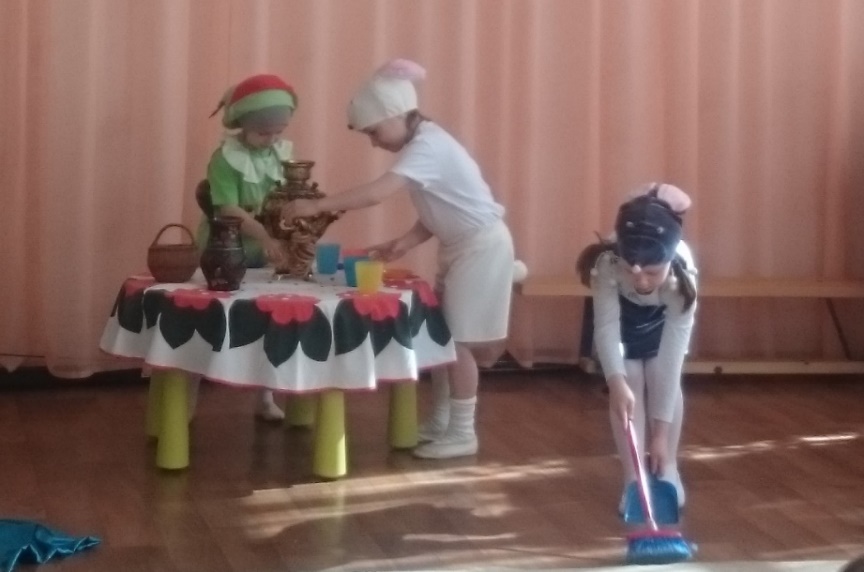 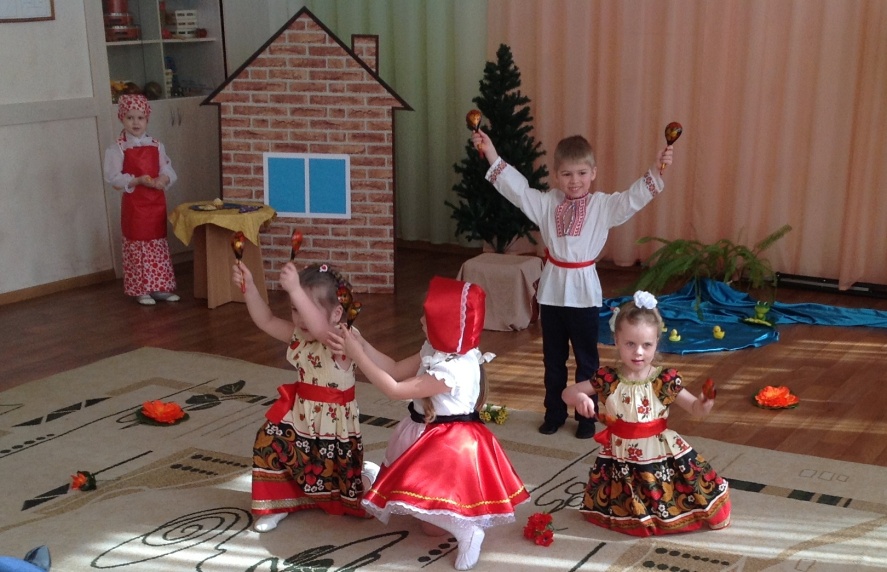 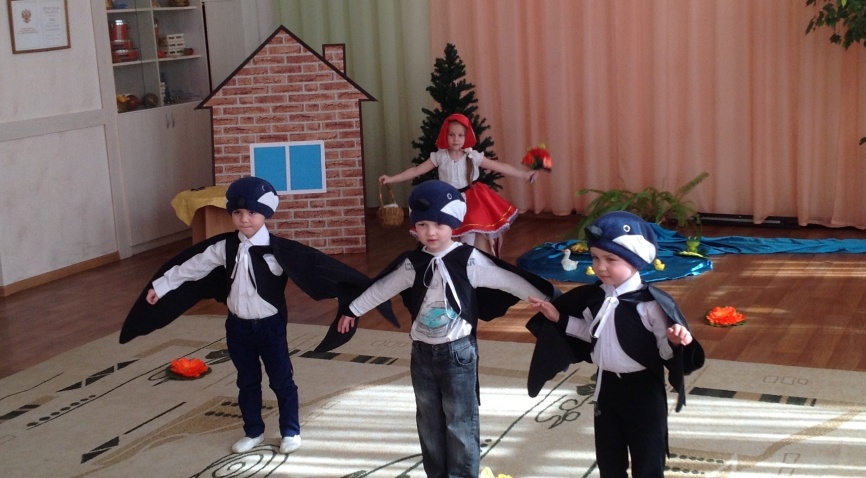 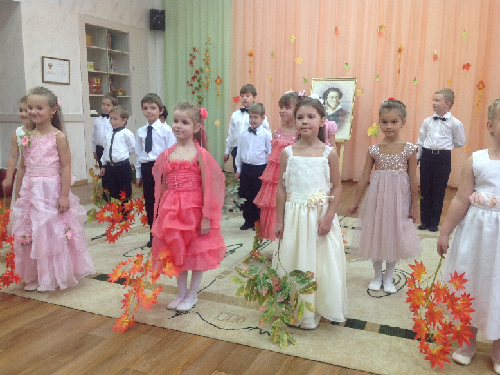 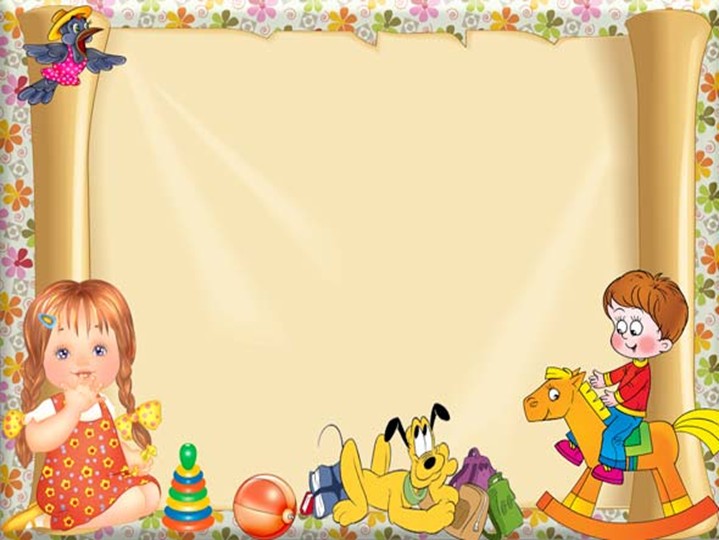 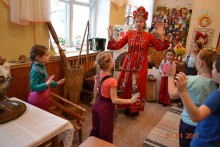 В работе с детьми дошкольного возраста огромное значение имеет использование игр музейного содержания. Детям это очень интересно и увлекательно. В занимательной игровой форме малыши знакомятся с традиционными видами народного искусства, а также тренируют произвольное внимание, память, логическое мышление и мелкую моторику пальцев рук, становятся 
умнее и рассудительнее.
В  детском саду накоплен материал по ознакомлению дошкольников с творчеством А.С. Пушкина, проводятся поэтические вечера, викторины,  спектакли и конкурсы детских рисунков и поделок по сказкам Пушкина. В комнате сказок проводятся посиделки «В гостях у бабушки Арины», на которых  дети в игровой форме знакомятся с произведениями русского народного творчества, бытом русского крестьянина XIX -  начала XX веков.
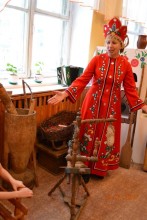 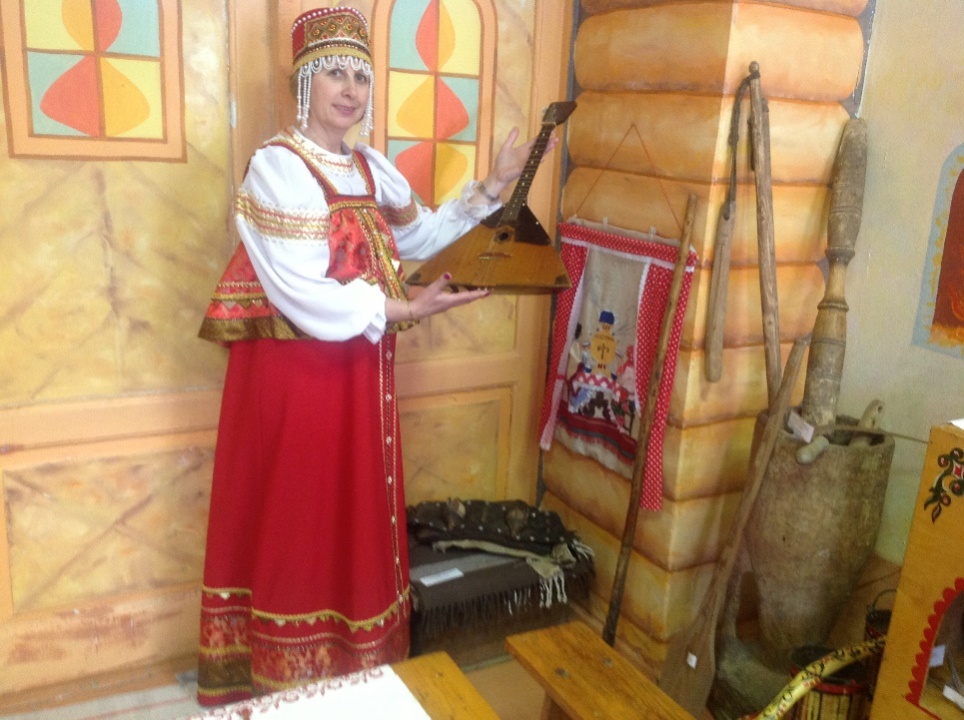 В сентябре 2013 года инициативная группа детского сада решила организовать музей «Наш Пушкин». Все экспонаты музея представлены в 3-х разделах:
материалы, рассказывающие  о творчестве А.С.Пушкина;
материалы, рассказывающие о быте крестьян XIX-XX веков;
материалы, рассказывающие об истории детского сада.
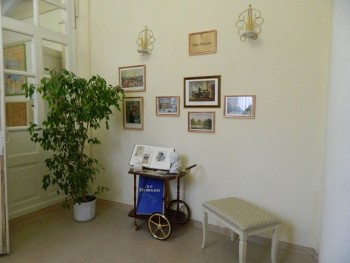 Квест-технология
Это совершенно новая форма обучения, с помощью которой дети полностью погружаются в происходящее, получают заряд положительных эмоций и активно включаются в деятельность, ведь что может быть увлекательнее хорошей игры? Живой квест позволяет каждому участнику проявить свои знания, способности, способствует развитию коммуникационных взаимодействий между игроками, что стимулирует общение и служит хорошим способом сплотить играющих.
Задачи в квест-технологии
Образовательные - вовлечение каждого ребенка в активный творческий процесс,  усвоение новых знаний и закрепление имеющихся
Развивающие - развитие интереса, творческих способностей, воображения дошкольников, поисковой активности, стремления к новизне
Воспитательные - воспитание доброжелательности, взаимопомощи,  толерантности, личной ответственности за выполнение работы, формирование навыков взаимодействия со сверстниками
Преимущества Квест-технологии
Формы квестов по типам взаимодействия с участниками образовательных отношений
педагог – дети
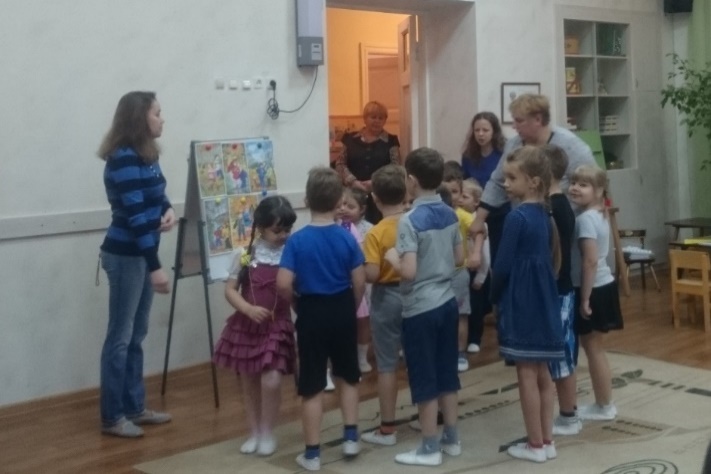 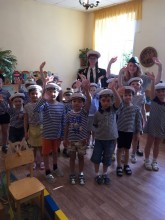 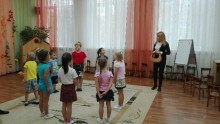 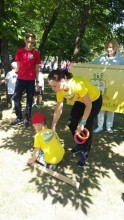 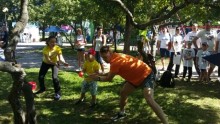 педагоги – дети – родители
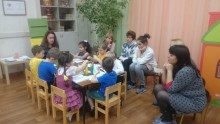 квест для педагогов
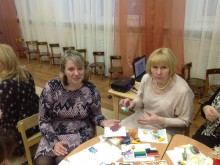 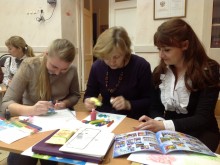 Результаты использования игр в работе.
Дети легче усваивают и запоминают материал занятия;
Дети получают удовольствие от игры;
Проявляют желание повторить их в самостоятельной 
деятельности;
В процессе игры дети приобретают специальные 
знания, умения, навыки.
Повышается уровень развития у детей познавательной
 активности, творческих способностей.